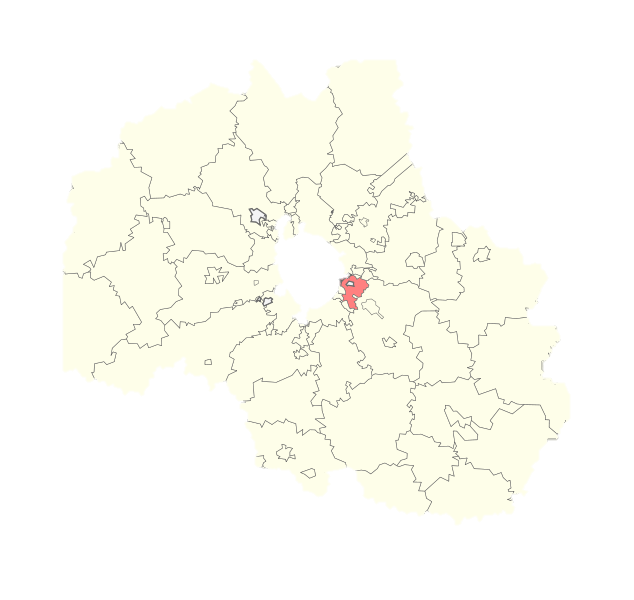 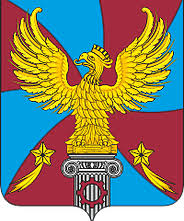 БЮДЖЕТ ДЛЯ ГРАЖДАН
Люберецкий район
Изменения, вносимые в Решение Совета депутатов муниципального образования Люберецкий муниципальный район Московской области 
от 08.12.2016 №167/26 «О бюджете муниципального образования Люберецкий муниципальный район Московской области на 2017 год и на плановый период 
2018 и 2019 годов»
(уточнение №3)
1
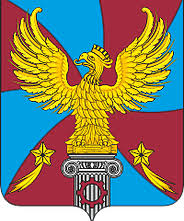 Структура брошюры
2
Необходимость вносимых изменений
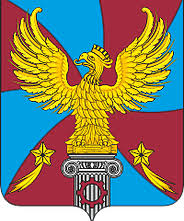 В Решение Совета депутатов муниципального образования Люберецкий муниципальный район Московской области от 08.12.2016 №167/26 «О бюджете муниципального образования Люберецкий муниципальный район Московской области на 2017 год и на плановый период 2018 и 2019 годов» вносились изменения Решением Совета депутатов муниципального образования Люберецкий муниципальный район Московской области от 17.03.2017 №184/28, Решениями Совета депутатов муниципального образования городской округ Люберцы Московской области от 21.06.2017 №57/8, от 13.09.2017 №116/11
Необходимость вносимых изменений обусловлены следующими причинами:
1.Необходимость включения в бюджет района средств, подлежащих получению из федерального бюджета, бюджета Московской области в соответствии с нормативно-правовыми актами.
2. Уточнением плановых назначений по налоговым и неналоговым доходам с учетом текущей динамики поступления налогов.
3. Уточнением и перераспределением отдельных расходов бюджета района в связи с необходимостью финансового обеспечения мероприятий по приоритетным направлениям.
4.Увеличение расходов Дорожного фонда.
С учетом вносимых поправок изменились основные параметры бюджета района          на 2017 год и на плановый период 2018 и 2019 годов.
3
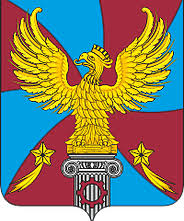 Основные параметры бюджета муниципального образования Люберецкий муниципальный район Московской области на 2017 год и на плановый период 
2018 и 2019 годов
4
Сведения об изменении доходов 
бюджета района
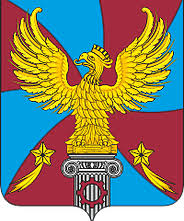 Люберецкий район
млн.рублей
5
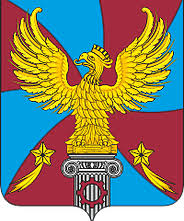 Сведения об изменении расходов бюджета района.
Люберецкий район
млн.рублей
6
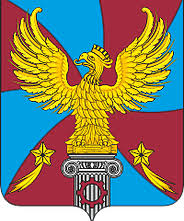 Общегосударственные вопросы
Люберецкий район
млн.рублей
7
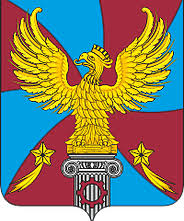 Национальная оборона
Люберецкий район
млн.рублей
Национальная безопасность и правоохранительная деятельность
8
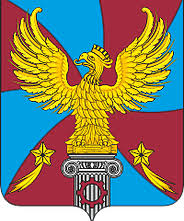 Национальная экономика
Люберецкий район
млн.рублей
9
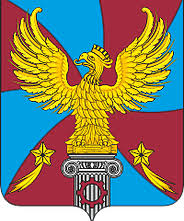 Жилищно-коммунальное хозяйство
Люберецкий район
млн.рублей
Охрана окружающей среды
10
Образование
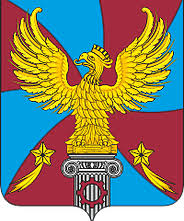 млн.рублей
Люберецкий район
Культура, кинематография
11
Социальная политика
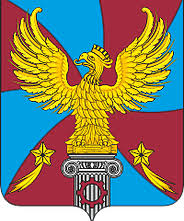 Люберецкий район
млн.рублей
Физическая культура и спорт
12
Обслуживание муниципального долга
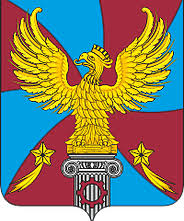 Люберецкий район
млн.рублей
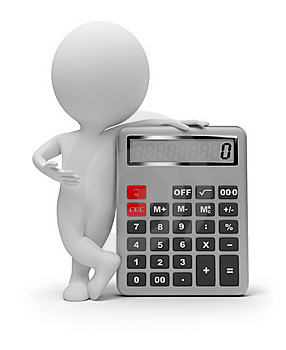 13
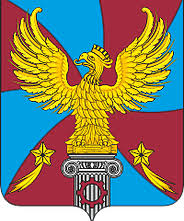 Сведения об изменении расходов по муниципальным программам.
14
Сведения об изменении расходов по муниципальным программам.
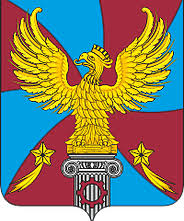 Люберецкий район
млн.рублей
15
Сведения об изменении расходов по муниципальным программам.
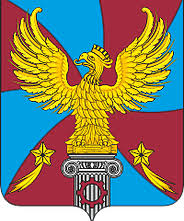 Люберецкий район
млн.рублей
16
Сведения об изменении расходов по муниципальным программам.
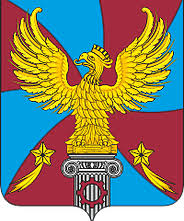 Люберецкий район
млн.рублей
17
Сведения об изменении расходов по муниципальным программам.
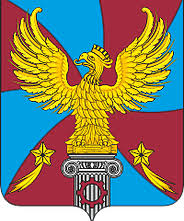 Люберецкий район
млн.рублей
18
Причины уточнения расходов бюджета района по муниципальным программам.
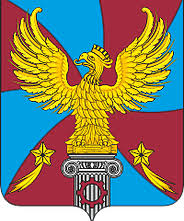 Люберецкий район
19
Причины уточнения расходов бюджета района по муниципальным программам.
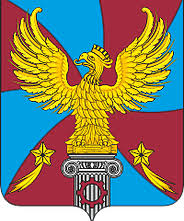 Люберецкий район
20
Причины уточнения расходов бюджета района по муниципальным программам.
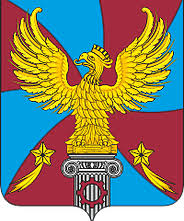 Люберецкий район
21
Причины уточнения расходов бюджета района по муниципальным программам.
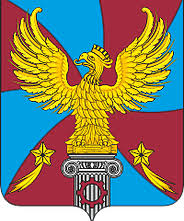 Люберецкий район
22
Причины уточнения расходов бюджета района по муниципальным программам.
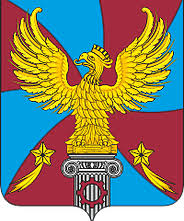 Люберецкий район
23
Сведения  
об изменениях источников внутреннего финансирования дефицита бюджета района.
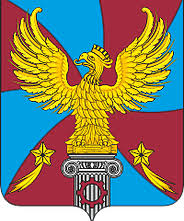 При уточнении бюджета на 2017 год увеличится размер дефицита на 33,0 млн.рублей и составит 278,4 млн.рублей или 18,5% к общей сумме доходов без учета безвозмездных поступлений.
Источниками финансирования роста дефицита бюджета на 2017 год планируется за счет изменения остатков средств на счетах по учету средств бюджета в сумме 278,4 млн.рублей .
24
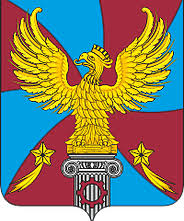 Контактная информация.
25
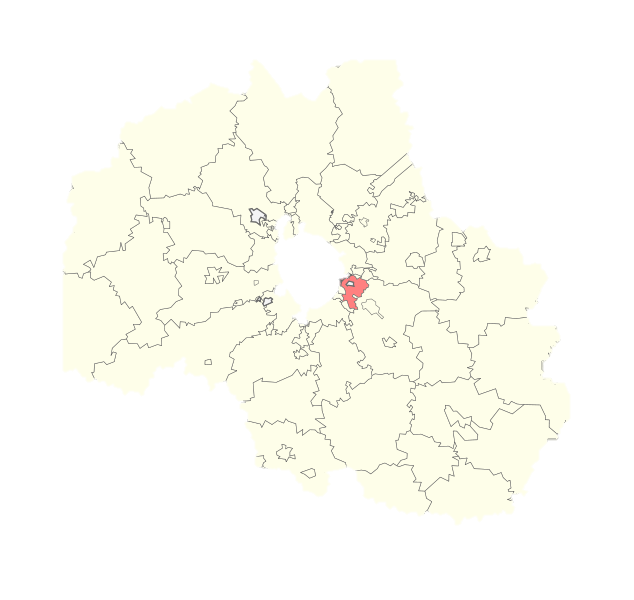 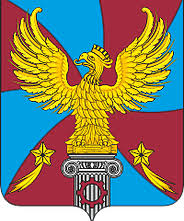 О финансовом управлении муниципального образования  люберецкий муниципальный район Московской области
Люберецкий район
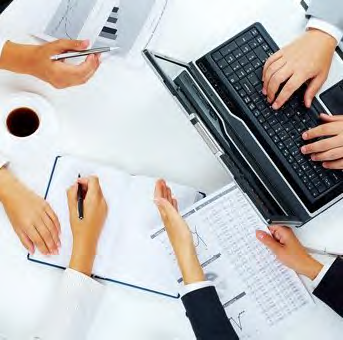 Финансовое управление –
орган исполнительной власти района,
обеспечивающий проведение единой
финансовой, бюджетной
и налоговой политики в районе
Контактная информация
Руководитель:  Царькова О.Н.
Адрес: Московская область, г. Люберцы, Октябрьский проспект, д.190
Телефон, факс: (495) 503-41-55
Адрес электронной почты : www.luberfu@mail.ru
Режим работы: с 09.00-18.00, обед с 13.00-13.45
26